S&T IT Organizational Chart
Barry Robbins
Chief Information Officer (CIO)
Vacant
Enterprise Architect
Customer Experience & OutreachBrooke Durbin 
Manager IT
Research Support Solutions
Buddy Scharfenberg
Director IT
IT Security
Perry Koob
Information Security Officer
Networking and System Infrastructure
Tanseer Butt
Sr. Manager IT
Technology Support
 Ardith McComb
Manager IT
Business Services
Vacant
Director Business Administration
Office Support
Patrice Hatcher
Specialized Systems 
Jennifer Nixon  (Sr. Manager)Randy Haffer
Don Howdeshell
Tim Maninger
Dakota Clark
7
6
Desktop Deployment & Support
Justin Blackwell (Supervisor)Sean Apple
Jacob Feller
Jacob Mungle
Morgan Null
Carson Klossner (Temp)
2
Network Infrastructure
Kevin Green (Lead)
David Atkinson
J.T. Scantlin
Security Operations
Tim Doty (Lead)
Logan Wilson
2
IT Relations
Carson Klossner (Temp)
Business Services
Cheryl Ahrens 
Manager IT
2
Applications
John Cook
Thomas Donnell
Sophia Kim
Nicholas Farrell
Joe Skeeters
Sr. Security Analyst
Plant Infrastructure
Paul Germeroth (Lead)
Joe Tupper
Elijah Sheffel
3
Security Analyst
Hardware Management
Alissa Fleck
Brentley Courtney
6
Security Compliance
Nicholas Beisser
Janet Carroll
High Performance Computing


Daniel Bylina
Josh Jones
Ryan Lantzer
System Support Analyst
System Infrastructure Dan Denise
Joe Williamson
Akhil Annreddy
Nathan Neulinger
Programmer
17
Help Desk
Kurt Pritchett (Supervisor)
Jeff Cameron​
Dallas Clements​
2
Software Management
Lua Smith (Lead)
Melissa Hill
Christopher Wilson
Manager IT
Programmer
Desktop Engineering
Chris Bucher (Lead)
Jonathan Blasingame
Leroy Kierstead
Austin Wall
Camden Henke (Coop)
6
Process Analysis
2
Special Projects/VIP Support
Devin Ogle (Lead)
Allen Wilkins
Kaleb Chiles
4
System Administrator
BTA
Business Technology Analyst
Learning Environments
Devin Ogle (Lead)
Tim Cain
Craig Crawford
Patrick Fehrenbach (StL) 
Michelle MehmertMegan Thompson
4
71 Employee
62 Students
10 Vacant
Revised 3/25/2025
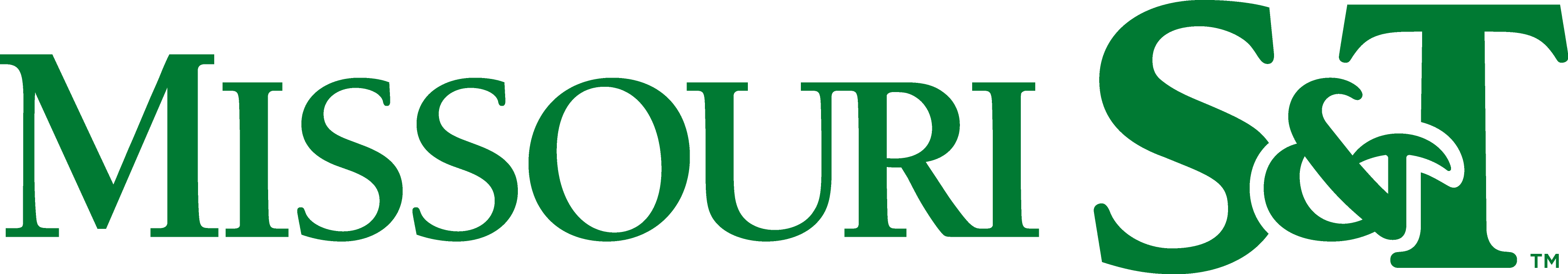 BTA
John Petrikovitsch